From trials to programmes: Lessons learned from four trials of Universal Testing and Treatment (UTT) in Sub-Saharan Africa24th July 2018
Estimates of coverage against the 90:90:90 UNAIDS targets: Comparison of methods and findings

Kalpana Sabapathy
London School of Hygiene and Tropical Medicine,
 HPTN 071 (PopART) trial
On behalf of the Universal Test and Treat Trials Consortium (UT3C)
Overview of presentation
Methods 
UNAIDS 90-90-90 targets 
Measuring impact of trial interventions on coverage over time
Intervention communities of 4 UTT community randomised trials
Baseline pre-intervention, and after ~2 years of intervention
Findings
Compare and contrast outcomes
Limitations and strengths of coverage estimates
Conclusions
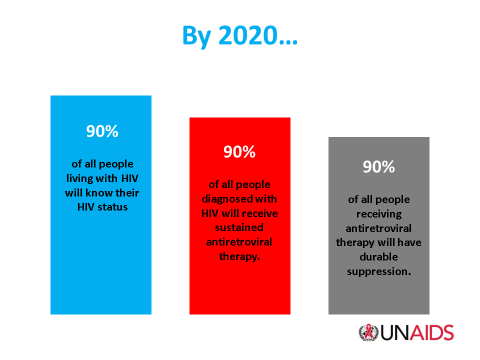 UNAIDS 90-90-90 targets
73% VS among all PLWH
1st
2nd
3rd
Aimed at achieving high coverage at population level
Cross-sectional measure of coverage
‘Snapshot in time’
Population-wide
Universal Test & Treat Trials
Coverage has to be high to achieve the ultimate goal of population level HIV-incidence reduction
90-90-90 targets a way to measure the impact of UTT interventions on coverage over time
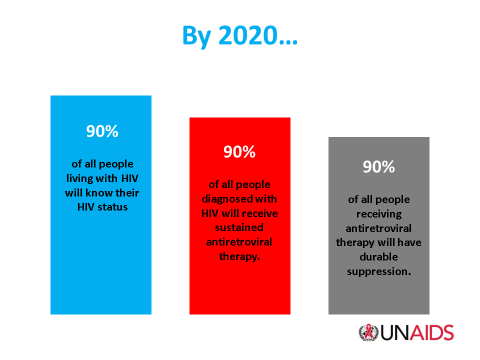 “…% of all people…”
All people living in a community
All people living with HIV (PLWH)
90% PLWH diagnosed and know status
90% diagnosed PLWH on ART
90% diagnosed PLWH on ART & virally suppressed
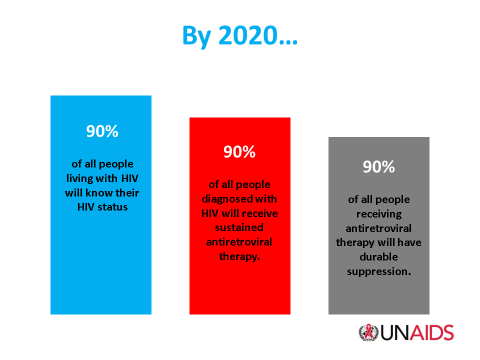 All adults living in the 
community
Ideally…
Identify all households and household members 

Reality of delivering intervention…
Meet face to face
Agree to participate in intervention
Multiple time-points!
Population flux
Deaths
Out-migration
In-migration
Identifying the target population of adults
* BCPP – coverage estimates were restricted to Botswana citizens; primary by-arm coverage estimates will be derived from prospective cohort and end of study surveys in both arms	** PopART – coverage estimates shown are from 4 Arm A, full UTT intervention communities in Zambia pending data from SA   ***TasP – 6 other intervention communities with ≤ 2y follow-up are not included here
Adults reached by intervention
* PopART age eligibility changed from ≥18y at baseline to ≥15y by 2y
Extrapolating to total adult population
*data on viral suppression not currently available
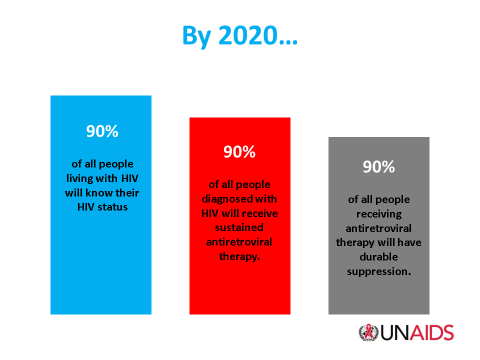 First-90
All people living in a community
All people living with HIV (PLWH)
90% PLWH diagnosed and know status
Approaches for identifying 1st 90:Knowledge of HIV-positive status and HIV-status
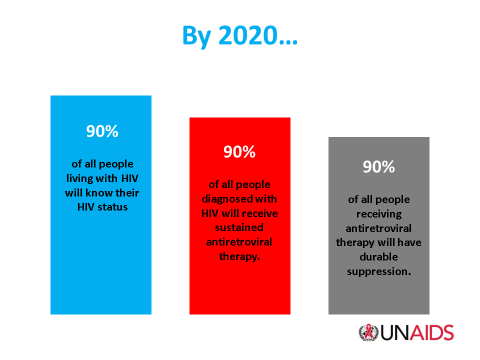 Second -90
All people living in a community
All people living with HIV (PLWH)
90% PLWH diagnosed and know status
90% diagnosed PLWH on ART
Approaches for identifying 2nd 90 ART among those with knowledge of HIV-positive status
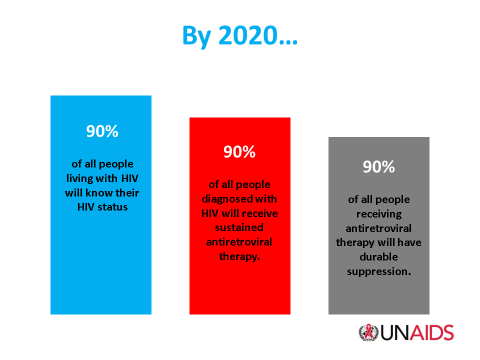 Third -90
All people living in a community
All people living with HIV (PLWH)
90% PLWH diagnosed and know status
90% diagnosed PLWH on ART
90% diagnosed PLWH on ART & virally suppressed
Approaches for identifying 3rd 90: Viral suppression among those on ART
*PopART data on viral suppression not currently available
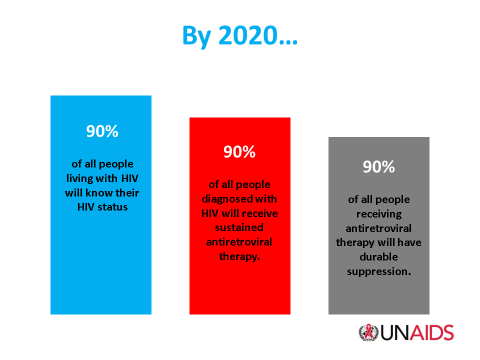 Outcomes achieved after ~2 years of trial interventions
BCPP
68% VS
%
%
n = 8796
N = 9050*
n = 13051
N = 13705
n = 11803
N = 12087*
n = 13705
N = 15093
n = 9610
N = 11207
n = 11207
N = 13705
*Known to have started ART and alive at end of second intervention round of delivery and VL result available
PopART
45% ART 
coverage
%
%
n = 7805
N = 9648
n = 9648
N = 17686
n = 10173
N = 12456**
n = 14929
N = 17211
SEARCH
42% VS
%
%
n = 7988
N = 8408
n  = 6392
N = 7287
n = 7287
N = 7988
n = 3484
N = 4149
n = 4149
N = 5316
n = 5136
N = 8305
These are interim results from intervention arm at baseline and y2. Full study results (y3, Intervention vs. Control) will be presented Wed 11 (WEAX01)
TasP
24% VS
%
%
n=773
N = 1268
n=680
N = 773
n=1268
N = 1420
n=352
N = 914
n=275
N = 352
n =914
N = 1159
Conclusions
Challenging to get accurate representation of coverage and estimate 90-90-90 at population level to measure the impact of interventions
Key unknown “behind the scenes” is population flux
Estimates from all trials indicate high coverage is achievable
90-90-90 targets not originally part of the aims of the trial but useful way of summarising coverage
Thanks and Acknowledgements
BCCP
Pam Bachanas
Kara Bennett
Lisa Block
Shahin Lockman






PopART
Sian Floyd
Richard Hayes








SEARCH
Laura Balzer
Diane Havlir
Maya Petersen







TasP
Collins Iwuji
Joseph Larmarange
Joanna Orne-Gliemann
Study participants and community members
Funding organizations, sponsors, Ministries of Health, 
collaborating partners and all study staff
Richard Hayes and Francois Dabis for leading the UT3C